Geant4 simulation & Threshold Optimize
2. Detector Construction
1. Simulation & Analyze Construction
.mac文件能谱输入
Al
Python分析，绘图
Geant4
.root 文件
3. Flux model : data from DAMPE & NASA
5cm
4. Physics List model: FTFP_BERT
Hadronic: elastic, inelastic, capture and fission processes.
EM:
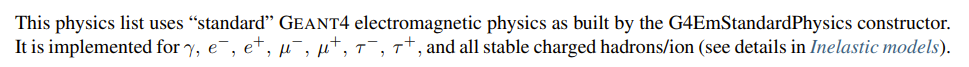 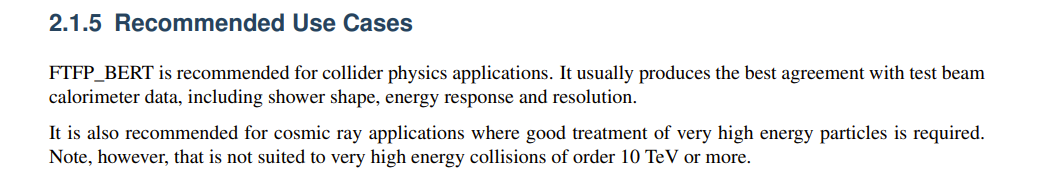 Test result
Input: Cosmic proton spectrum
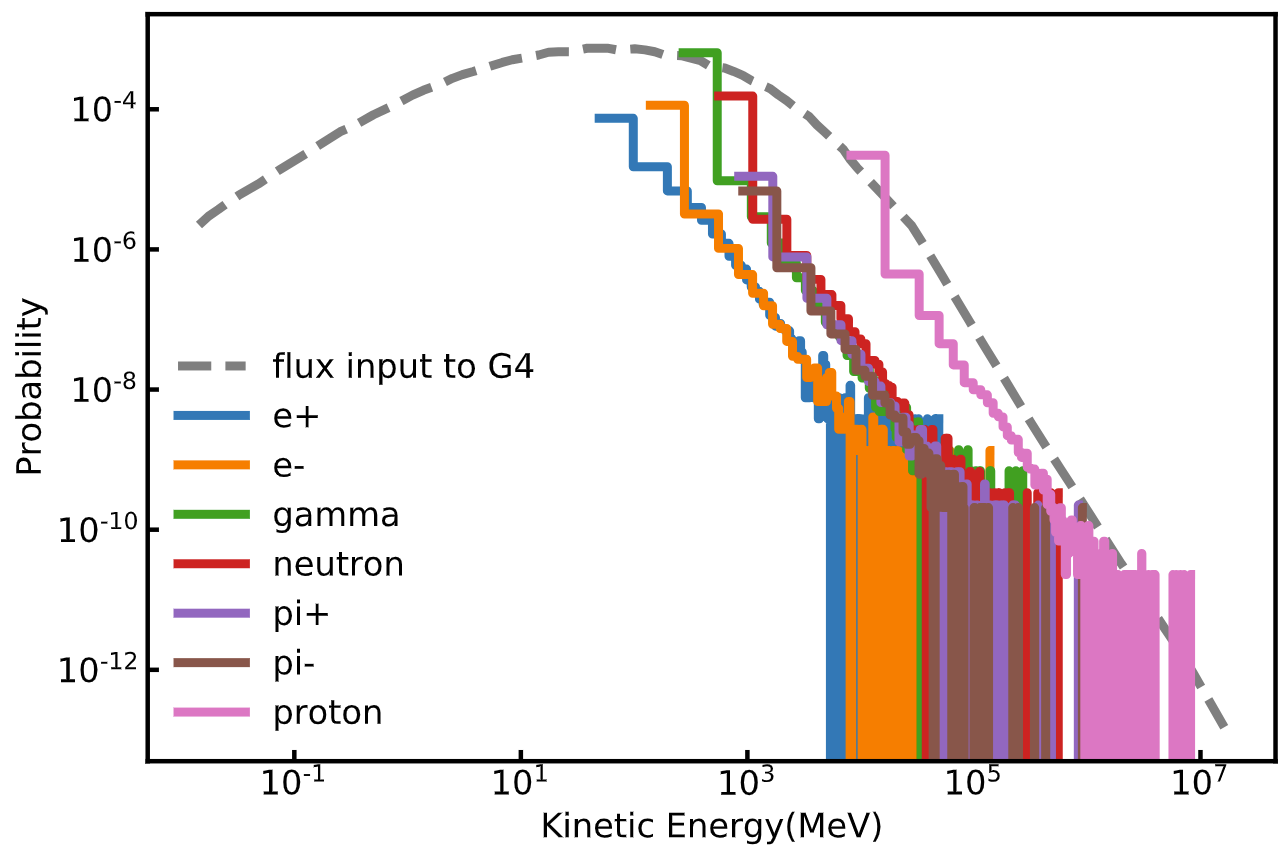 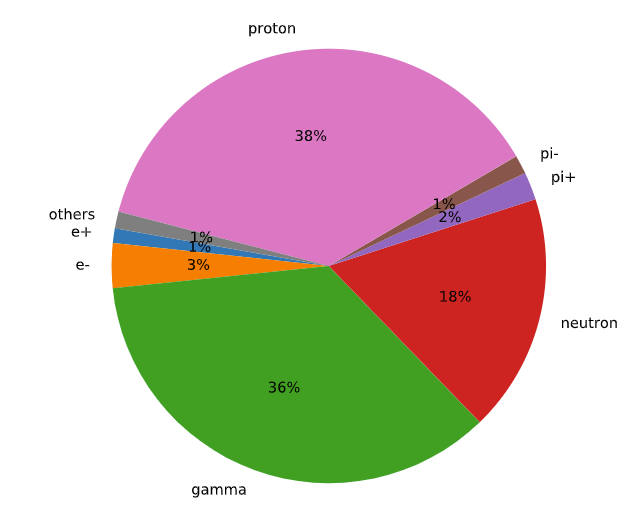 To do:
Check Geant4 simulation in details
Look into the total cosmic flux result and summarize
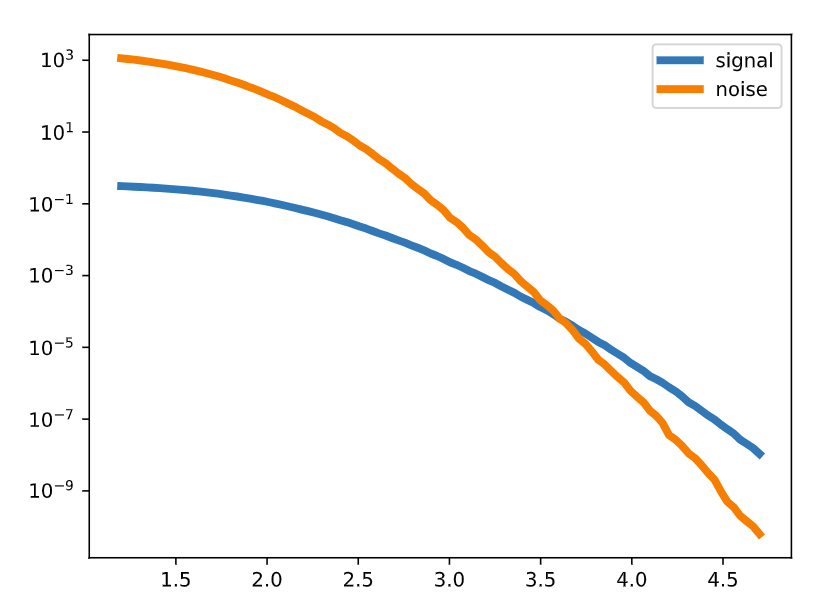 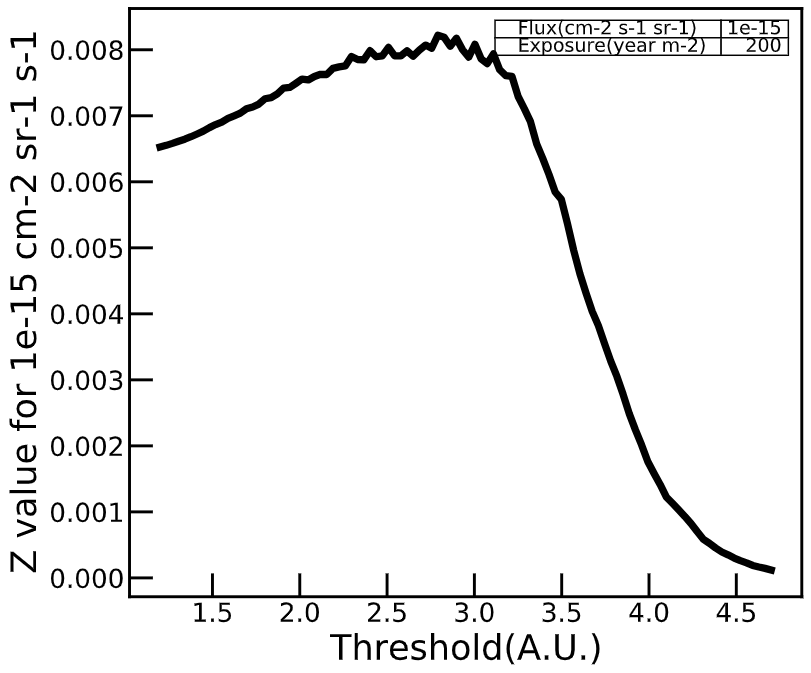 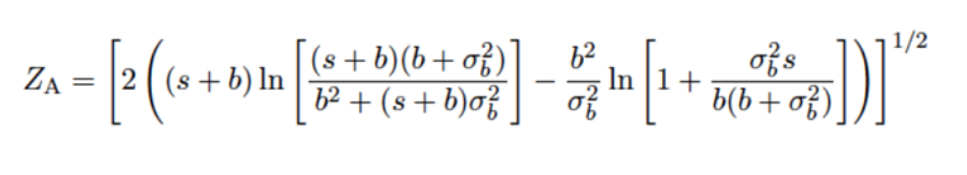 Threshold Optimize
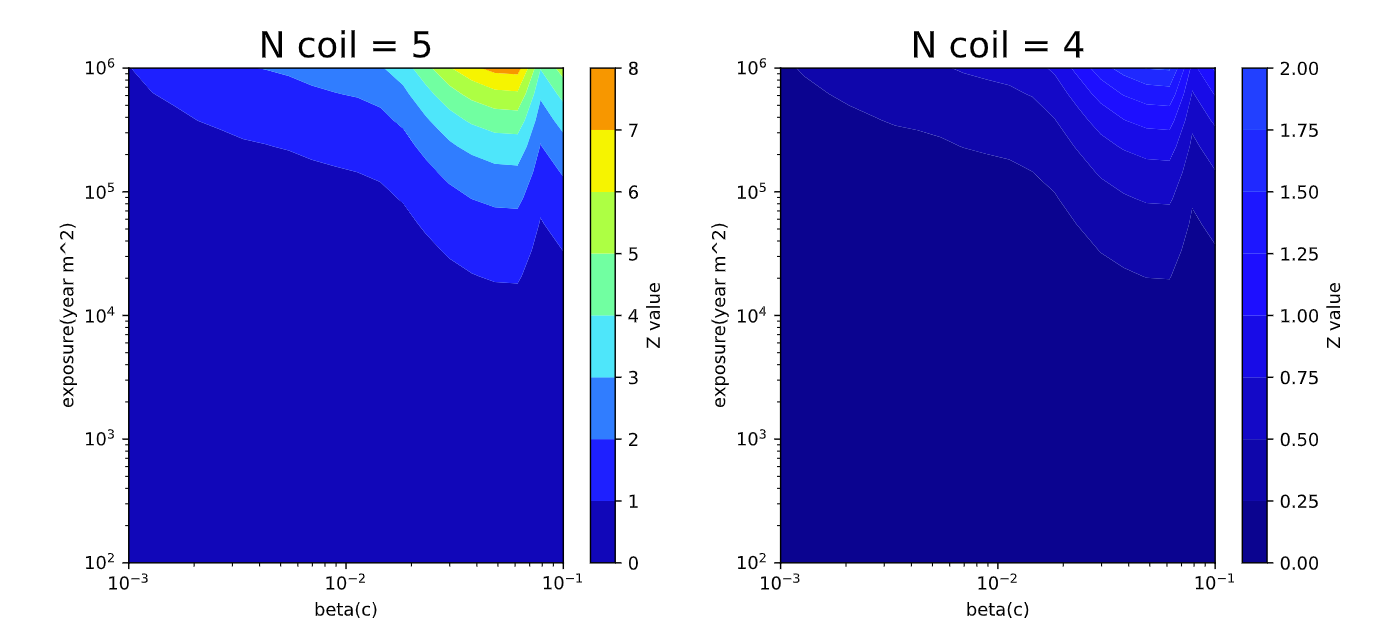